Automatic Inline Coating and Curing Machine
PCB loading + varnish application + hardening + PCB unloading
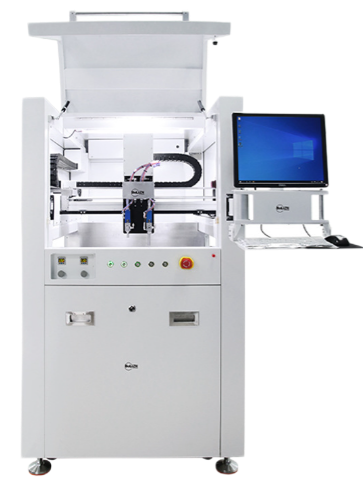 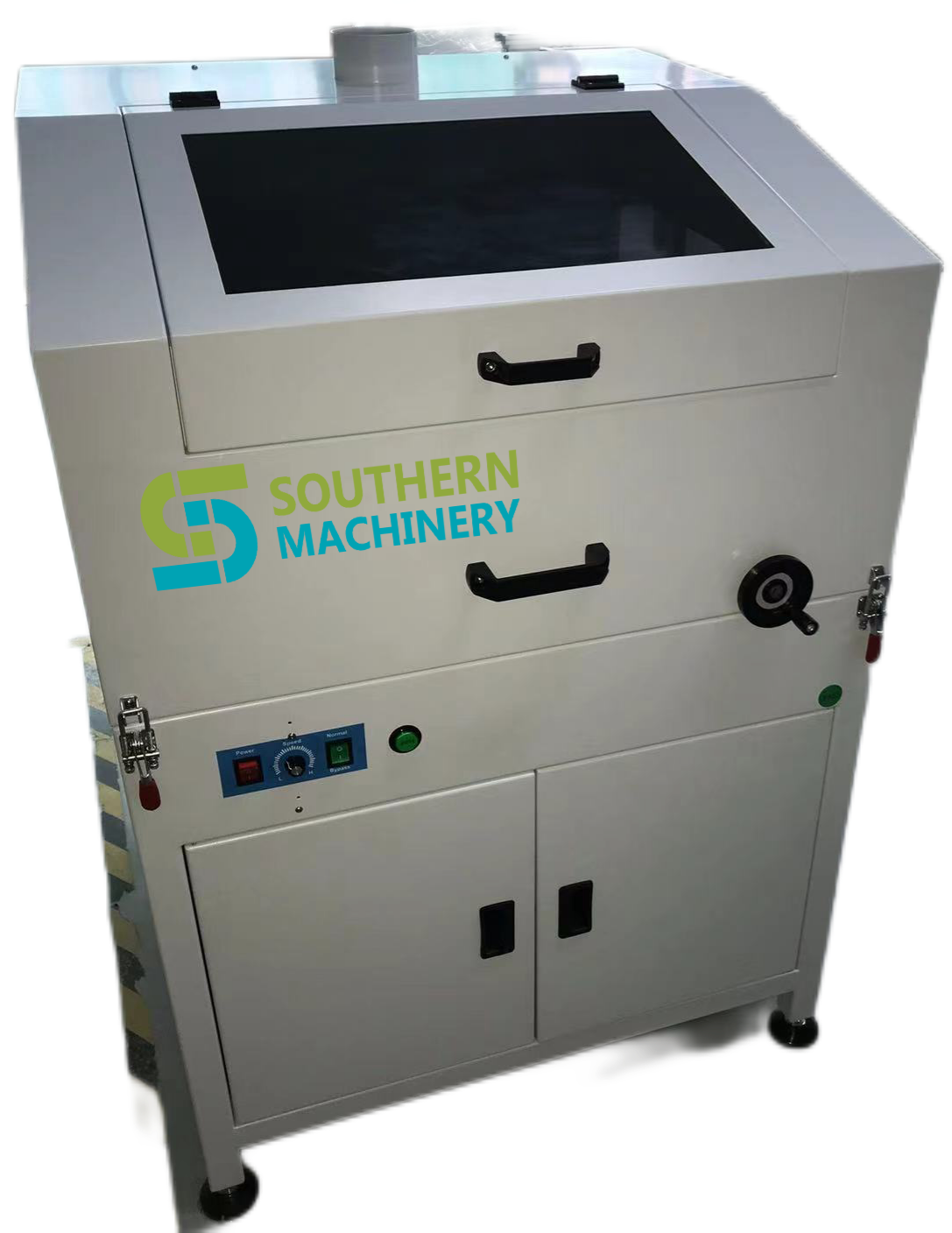 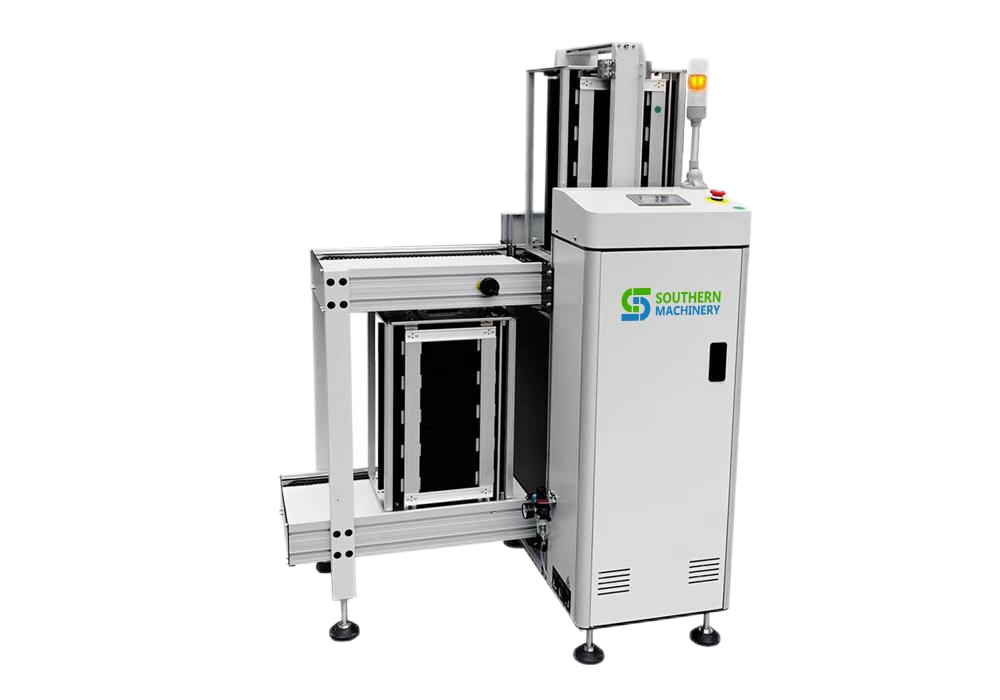 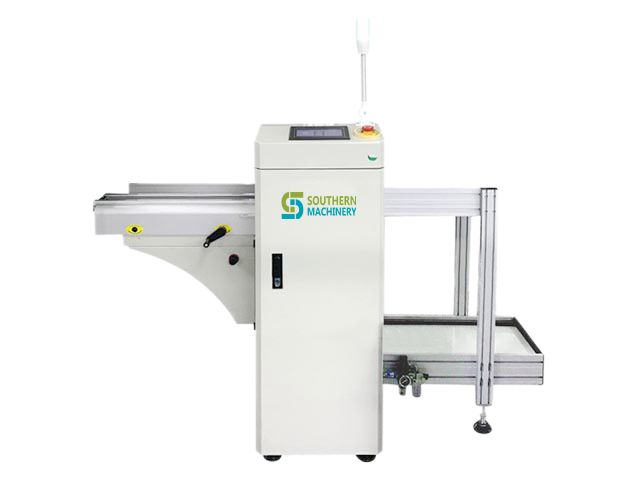 SLD330 PCB Loader
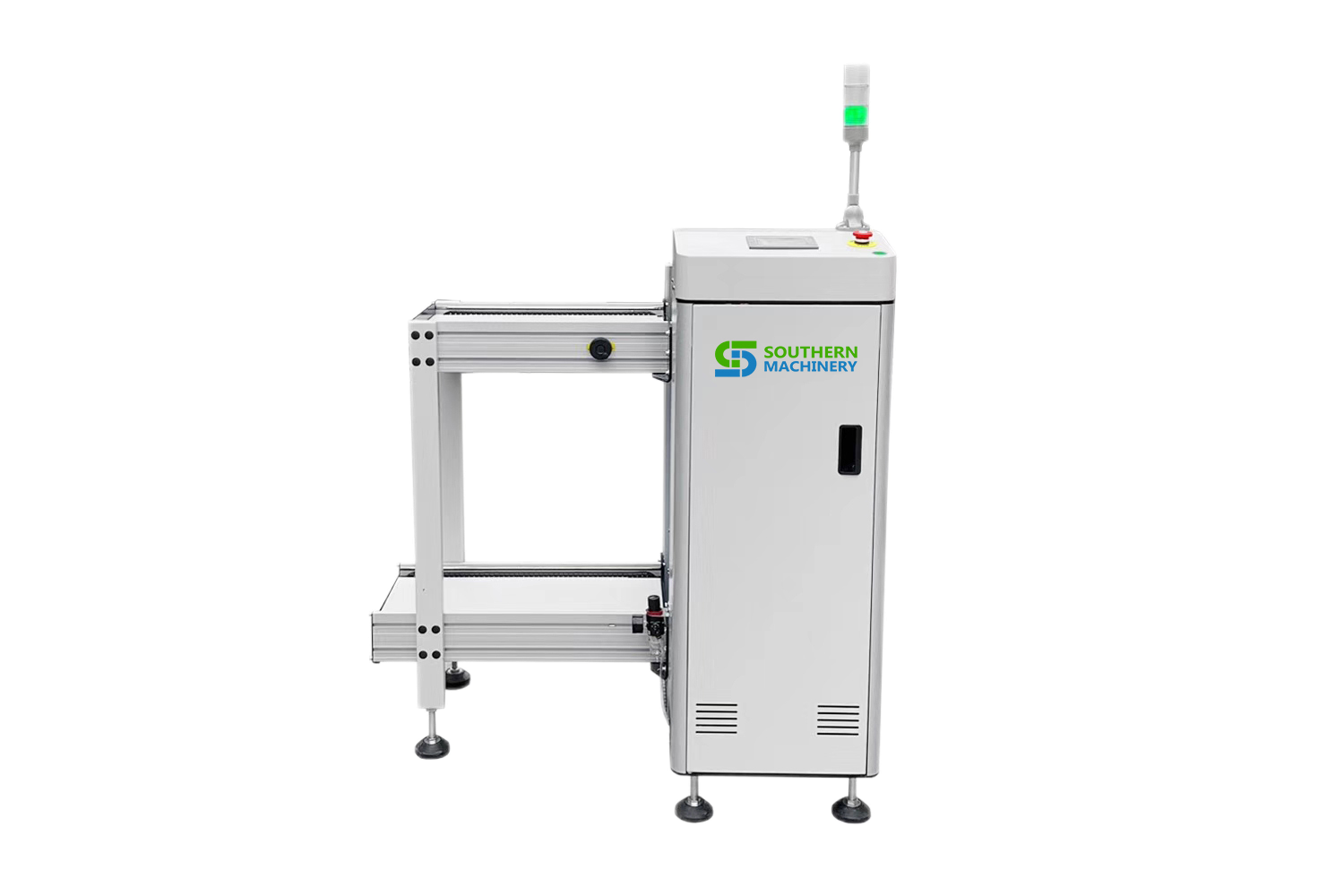 Schematic
Description
This unit is used for loading of PCBs from the production line.
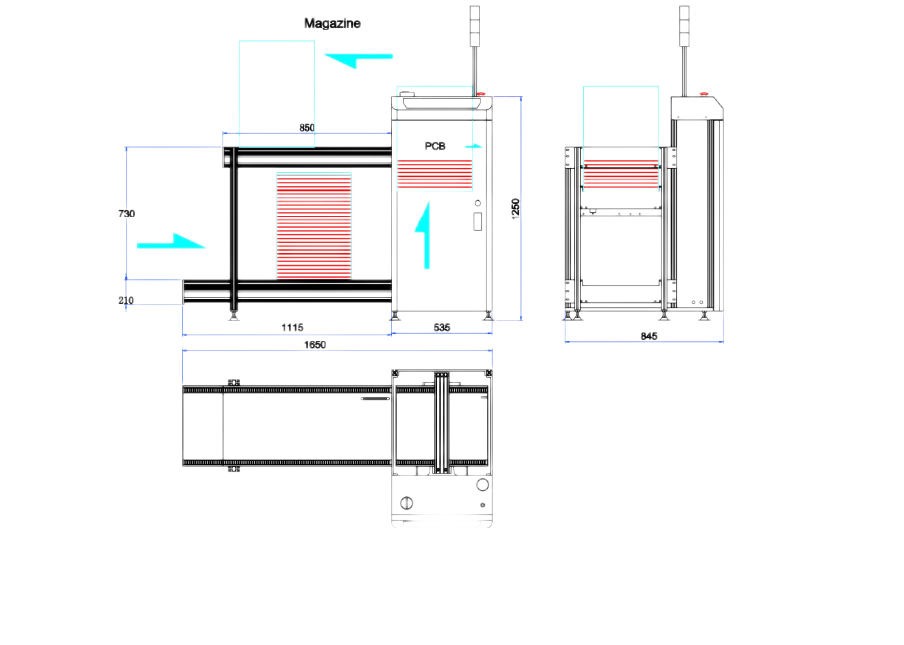 Features
Sturdy and stable design
User friendly ‘soft touch’ LED membrane control panel
Pneumatic clamps provided for magazine alignment
Pneumatic pusher’s pressure regulated
High throughput with short magazine change-over time
SMEMA compatible
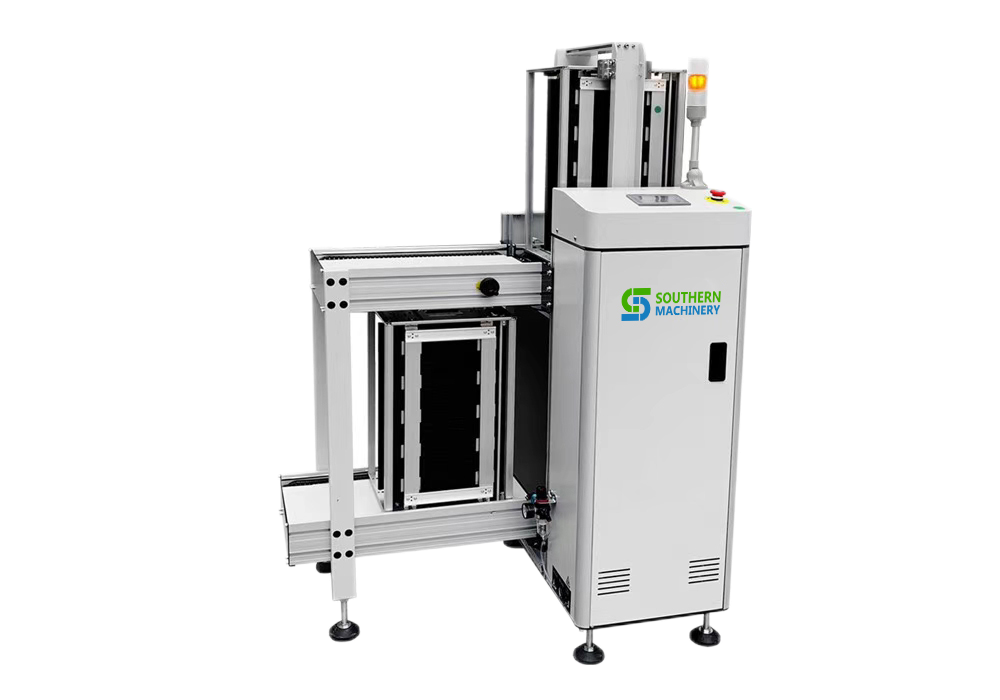 Specifications
SC9200 Automatic Coating Machine
Coating travel: X=450mm Y=450mm Z=100mm (can be customized)
Number of axes: X,Y,Z three axes
Drive architecture: high-precision Jiemei Kang servo motor + precision linear module
Component overboard height: 90mm on the upper and lower sides of the conveying surface, can be customized according to customer needs
Working height: 900±20mm
PCB edge space: ≥5mm
Single coating width: 2-30mm
Coating machine size: L=915mm D=1400mm H=1649mm
Assembly line size: L=4520mm D=1400mm H=1665mm
Equipment weight: 650kg
Transport motor power: DC24V 103W*2
Equipment air pressure: 0.5Mpa
Air volume requirement: 15m³/min
Equipment voltage: AV220V 50/60HZ
Total equipment power: 2.3Kw
Working direction: left→right (standard) right→left (optional)
Infeed method: single section (standard), double section (optional)
Chain model: 5mm (standard) 10mm/15mm (optional)
Transport speed: 2-10m/min
Track load: 5㎏
Width adjustment range: 50-500mm
Amplitude modulation method: electric
一、1米UV链条接驳台BC-350W-S

一．设备特点

1.模块化设计，可根据客户需求选配拆装

2.坚固的钢结构设计，提高了设备的稳定性。

3.可变的速度控制功能

4.具有电路板检测模式

5.采用专用加粗传送轨道铝槽设计防止卡板

6.底部加无尘配重块设计,不易移位

7.平行顺滑滚珠丝杆调宽。

8.可根据客户要求定制机器长度

9.与插件线对接处带阻挡气缸

10．标准信号：采用标准SMEMA接口，可直接与其它设备连线使用。

描述 此设备用在插件生产线中分离PCB板间距
电路板尺寸（mm） 50*50~445*350mm

工作高度(mm) 900+20/-20mm，脚杯调节高度。

传输速度 0.5－10米每分钟或客户指定

电源 100V，230V（单相交流电）

机器外形尺寸(mm) 1000(L)*787（W）*750（H）

重量(KG) 60

功率 最大100伏安

输送机类型 35B不锈钢链条（带5毫米出轴）。

输送方向 左到右或右到左

照明 UV灯

PCB产品重量 ≤8KG
SULD330 PCB Loader
This unit is used for unloading of PCBs 
 Magazine quantity: upper 1pc, bottom 2pc. 
Tank Replacement time: about 30 seconds or specify
Indexing pitch: 10,20,30,40 mm or specify 
Power supply: 110V or 220V, single phase 
Air pressure 4-6 bar, up to 10/min
Flexible platform to suit standard magazines. 
Regulated pressure on attached pneumatic pusher. 
Pusher position adjustable to centre of the magazine. 
User friendly “soft touch” LED membrane controlpanel.
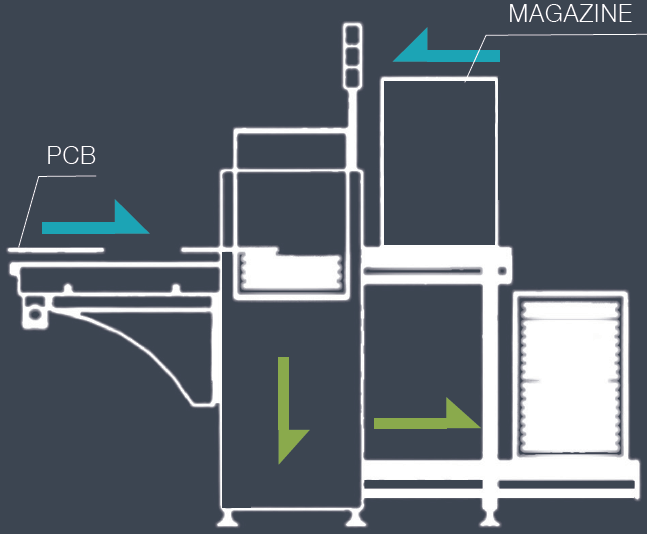 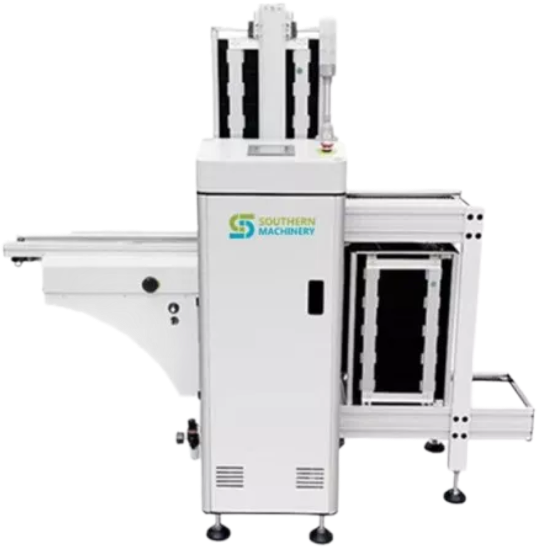 Best After-sales service
— 7x24 Worldwide Support

— Free Installation/ Training

— 1 day lead-time (spare parts)

— 1 Month customize solution
Welcome Inquiry
Google
Looking forward to your email
Please visit
Find us more
Know more our team
Welcome to our factory in Shenzhen China
See more machine working video, please Youtube
www.smthelp.com
https://www.facebook.com/autoinsertion
https://cn.linkedin.com/in/smtsupplier
Auto Insertion
Auto+insertion, to get more information
info@smthelp.com